#praktikerteam
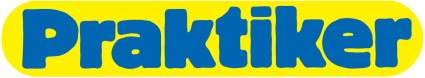 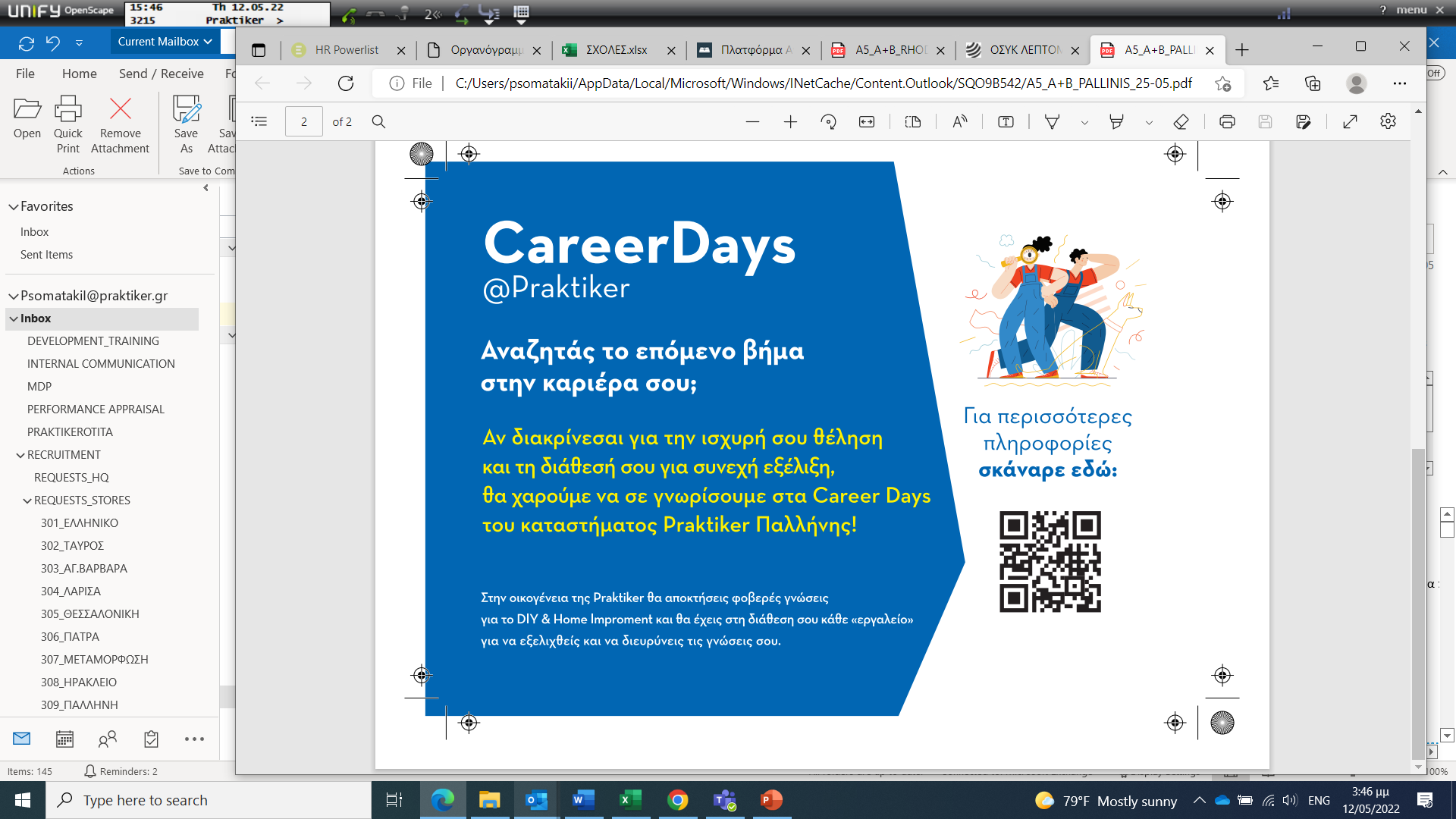 Είμαστε το Νo. 1 Ελληνικό Δίκτυο καταστημάτων DIY & Home Improvement, που εκπαιδεύει τους καταναλωτές στη φιλοσοφία «Φτιάξ’ το μόνος σου» (Do-it-Yourself) από το 1991. Με την ομάδα των 1.600 εργαζομένων μας, το ταχέως αναπτυσσόμενο 
e-shop, το εξειδικευμένο τμήμα Β2Β και το πανελλαδικό δίκτυο 16 καταστημάτων μας, εργαζόμαστε καθημερινά για να προσφέρουμε ολοκληρωμένες υπηρεσίες και λύσεις σε περισσότερους από 6.000.000 πελάτες μας ετησίως.
Στην Praktiker αναζητούμε άτομα γεμάτα όρεξη & πάθος για νέα ξεκινήματα!Στην οικογένεια της Praktiker θα αποκτήσεις φοβερές γνώσεις για το DIY & Home Improvement και θα έχεις στη διάθεση σου κάθε εργαλείο για να εξελιχθείς και να διευρύνεις τις γνώσεις σου.Είσαι τελειόφοιτος των παρακάτω ή συναφών ειδικοτήτων; Αναζητάς θέση πρακτικής άσκησης; Θα χαρούμε να λάβουμε το βιογραφικό σου! - Τεχνικός Δικτύων, Τεχνικός Λογισμικού,Τεχνικός Η/Υ, Πληροφορικής- Οικονομία & Διοίκησης, Στέλεχος Διοίκησης Επιχειρήσεων, Marketing- Γραμματεία Διοίκησης, Λογιστική
Για εκδήλωση ενδιαφέροντος είναι απαραίτητη η αποστολή Βιογραφικού Σημειώματος στο email hrgreece@praktiker.gr
Προφίλ υποψηφίου: 

- Τελειόφοιτος κάποιας από τις παραπάνω ειδικότητες
- Καλή γνώση Αγγλικής γλώσσας & Η/Υ
- Ανεπτυγμένη επικοινωνιακή ικανότητα και ομαδικότητα
- Επαγγελματική συμπεριφορά και ομαδικό πνεύμα
- Αυτοπαρακίνηση και υπευθυνότητα 

Σημαντική προοπτική συνέχισης της συνεργασίας μετά το πέρας της πρακτικής άσκησης.
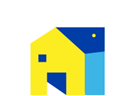 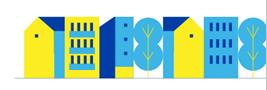